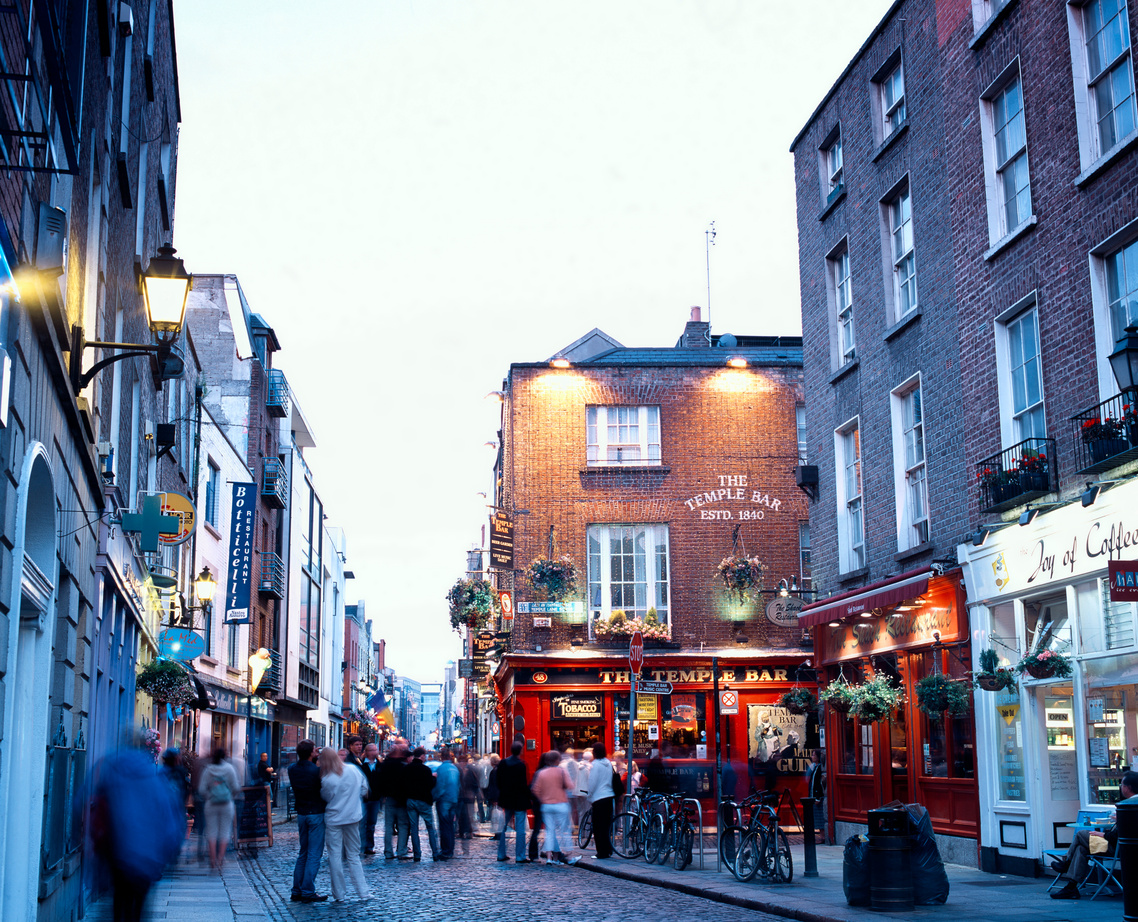 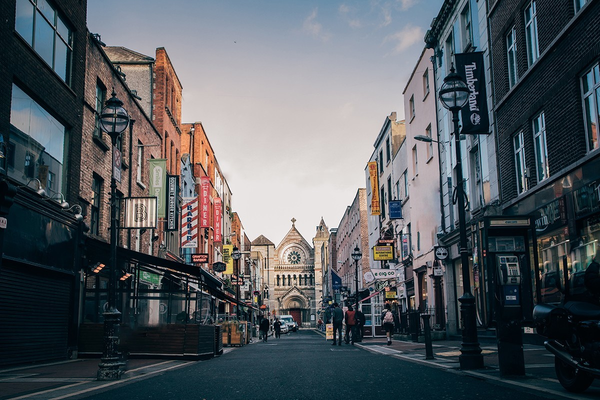 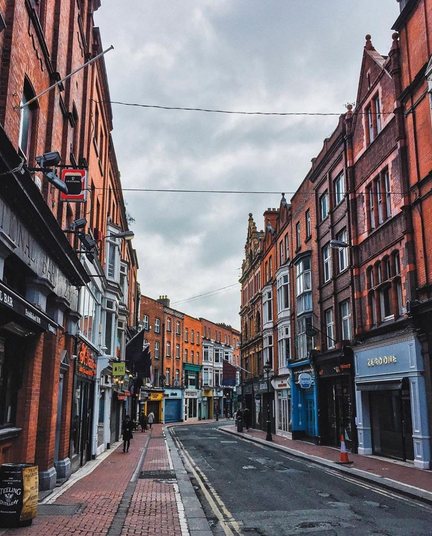 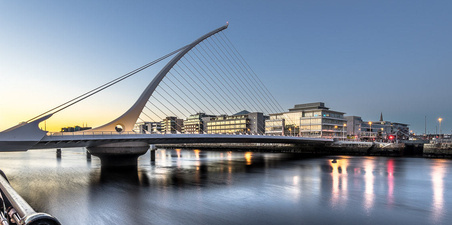 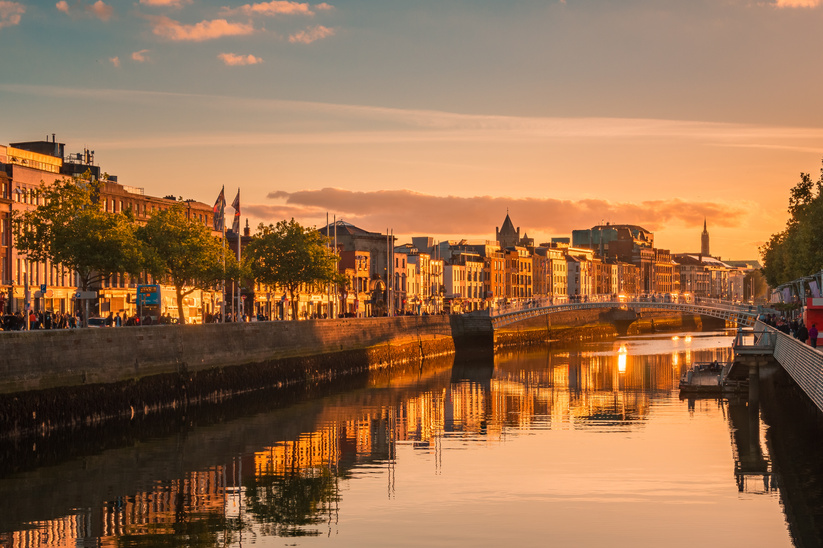 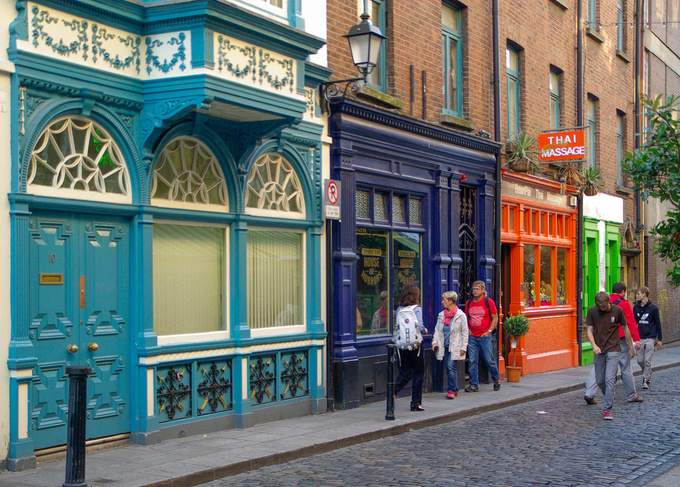 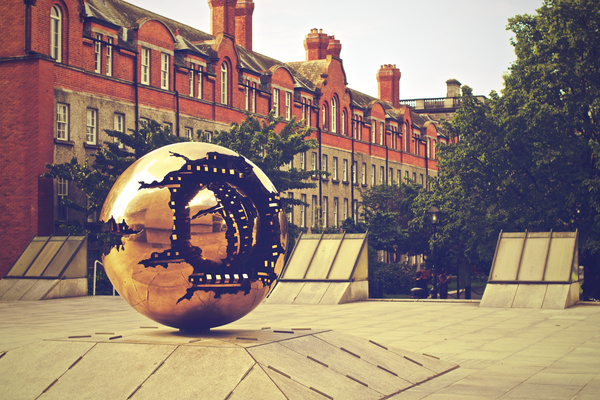 LGBTIQ Youth Homelessness
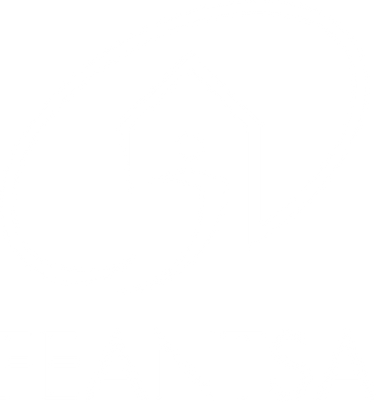 FEANTSA POLICY CONFERENCE 2022
Towards a Vision for Ending Homelessness
LGBTIQ+ ?
Iesbian
gay
bisexual
transgender
intersex
questioning
queer
SPECIAL TREATMENT?!
If we want the same then why
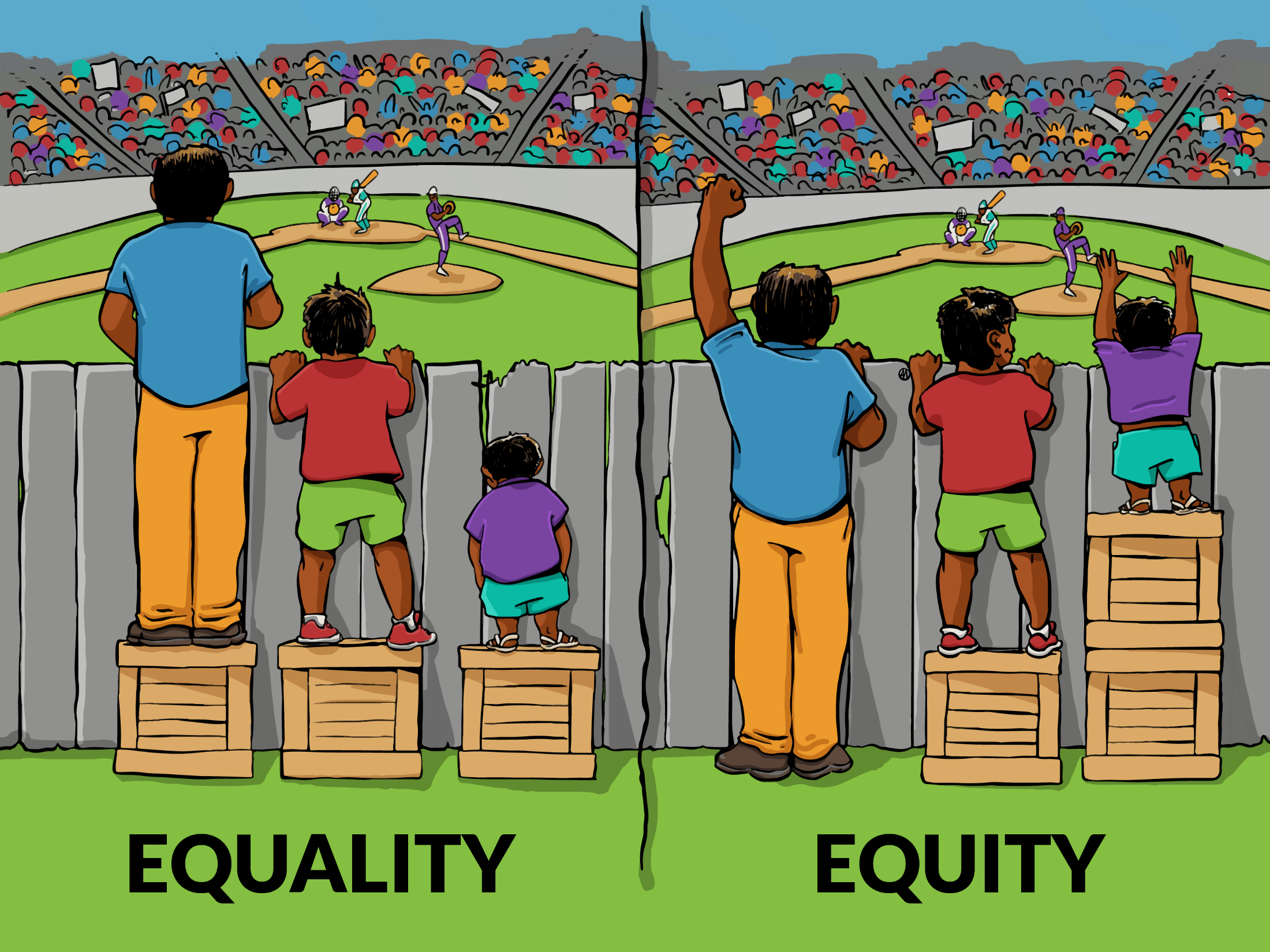 Special services
Special language 
Special programs 

...and not equal?
WHAT IS AFFECTING LGBTIQ+ (YOUTH)
BULLYING
BEING REJECTED BY THEIR PRIMARY FAMILY
MINORITY STRESS
SYSTEMIC DISCRIMINATION
SPECIFIC TO MINORITY GROUPS

CHRONIC

SOCIALLY CONDITIONED
MINORTIY STRESS
greater risk for mental health issues
greater risk for health issues
greater risk for housing exclusion and homelessness
SAFE(R) SPACE FOR LGBTIQ+ YOUTH
NOTHING ABOUT US WITHOUT US
VISUAL REPRESENTATION OF INCLUSIVITY
DON‘T ASSUME WE ARE ALL STR8 AND CIS
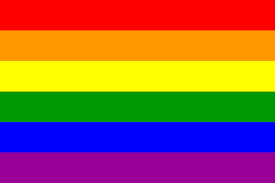 REFLECT ON HETERO- AND CISNORMATIVTY OF THE LANGUAGE YOU USE
ZERO-TOLERANCE FOR  DISCRIMINATION AND/OR VIOLENCE – ALSO ON PAPER (BUT NOT JUST )
SQVOT
@ Ljubjana Pride
THE ISSUES:

Invisible homelessness (staying with friends, daytime homelessness) 

Neglect by  parents

Housing alone is not enough
Counseling
Prevention work
Short-term emergency accomodation
Community work
Advocacy and research
2-3 weeks in the homes of volunteers

7 different accom. – 10 hosts

Not only housing but safe space for social interactions

Trained and educated hosts
EMERGENCY ACCOMODATION
PROS:
Flexible
Safe
More than housing
Needs no funding
CONS:
Short-term
High-risk for the hosts
SQVOT HOSTS <3
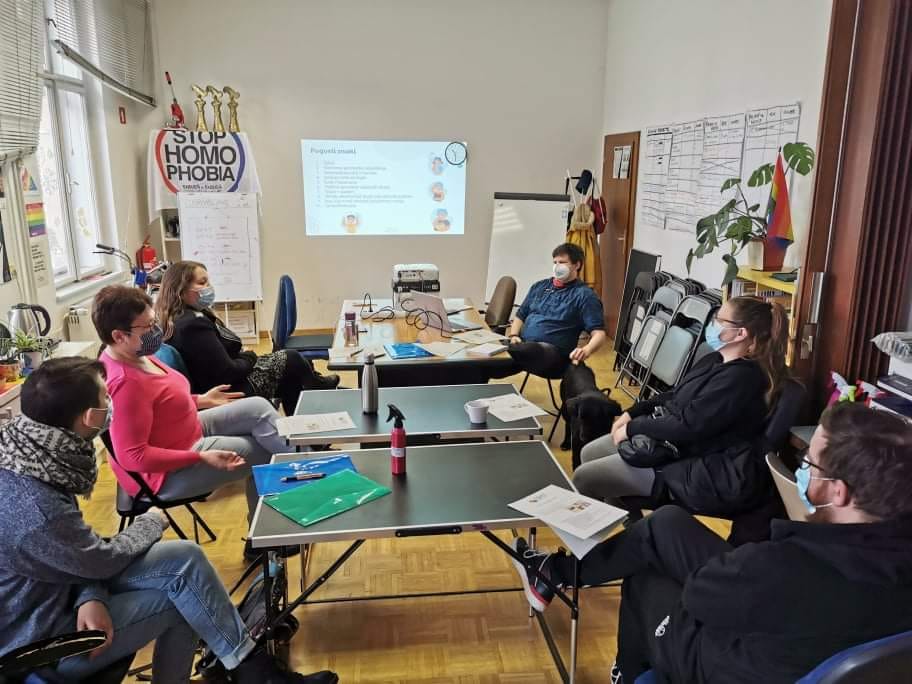